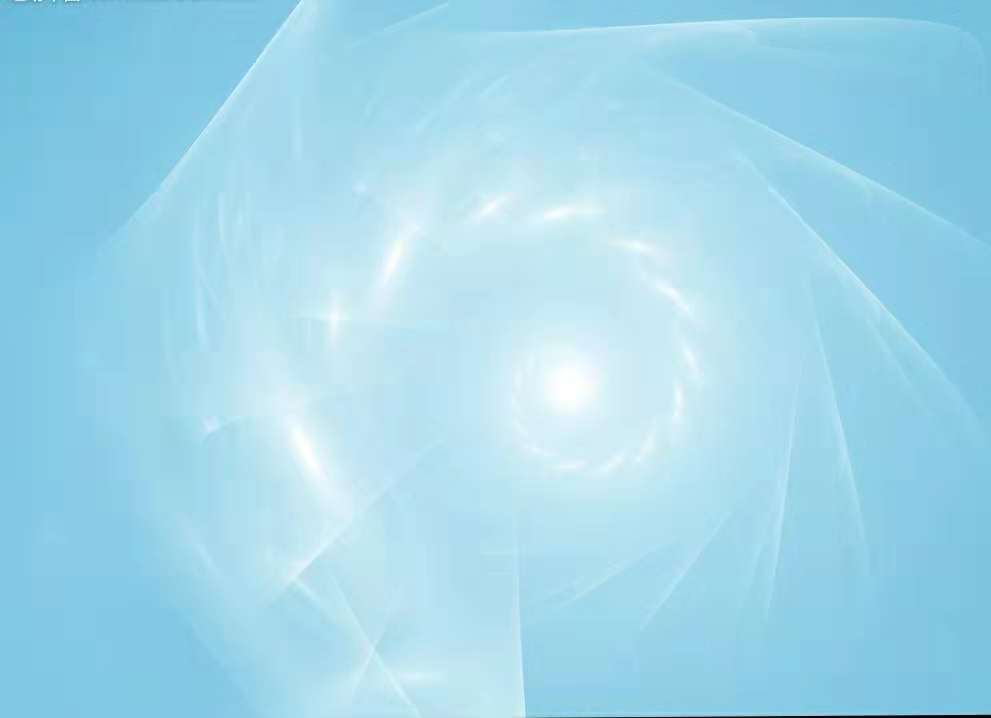 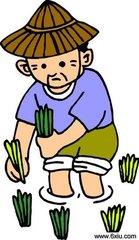 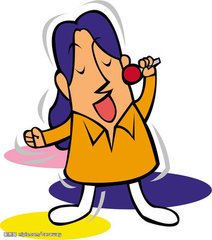 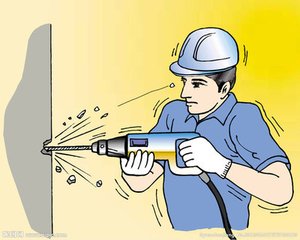 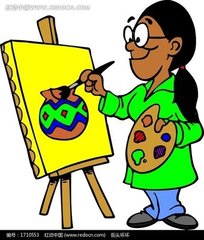 Module 9  Unit 2
painter
singer
farmer
worker
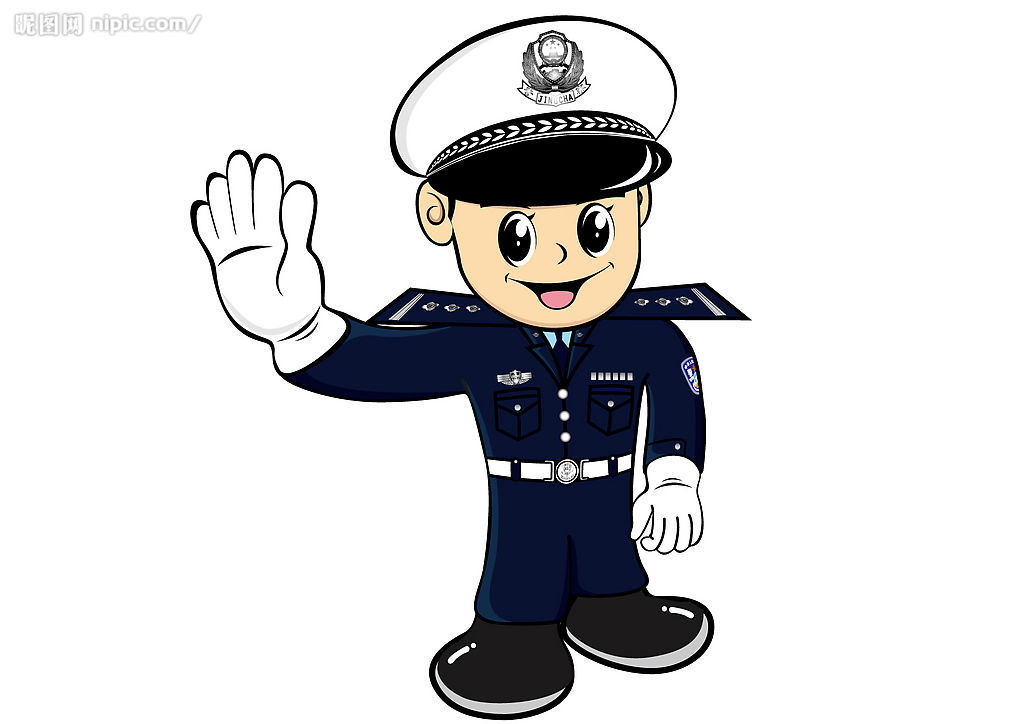 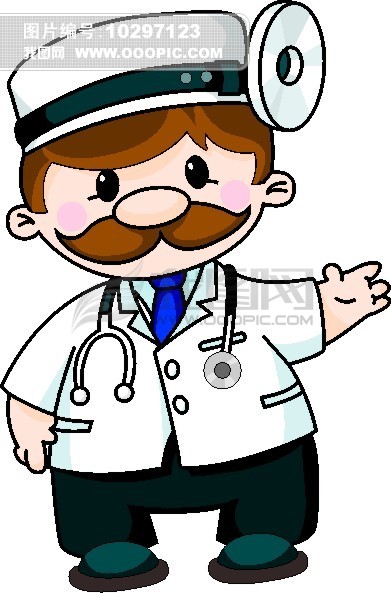 He’s a doctor.
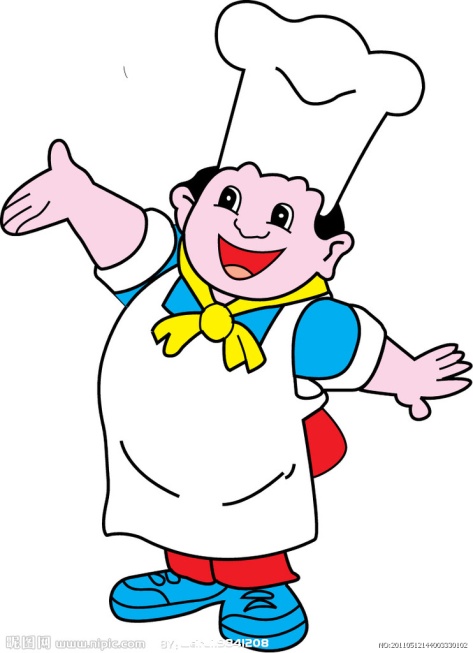 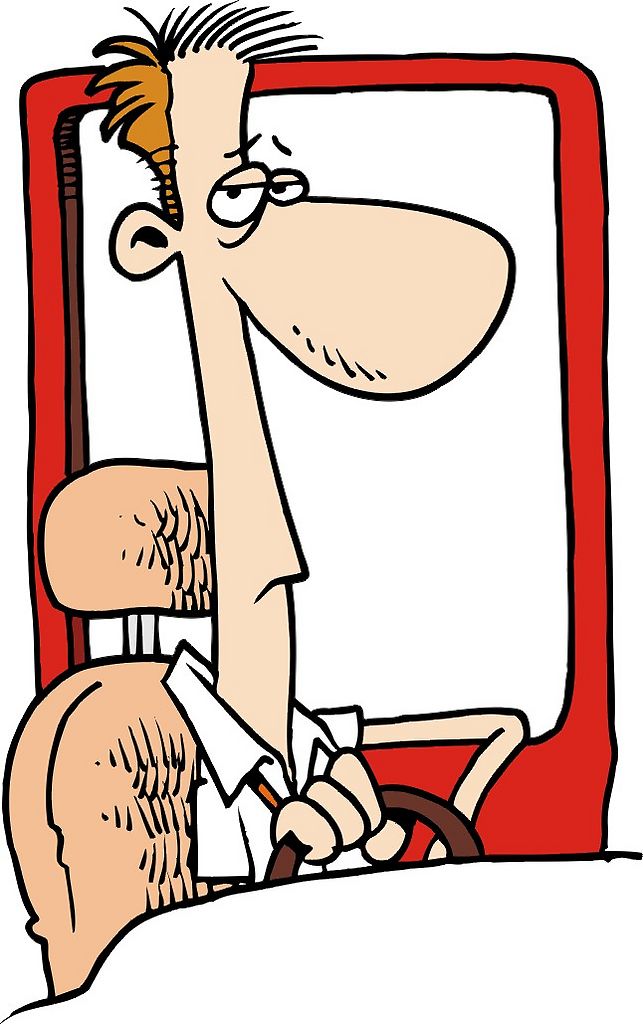 cook
driver
doctor
policeman
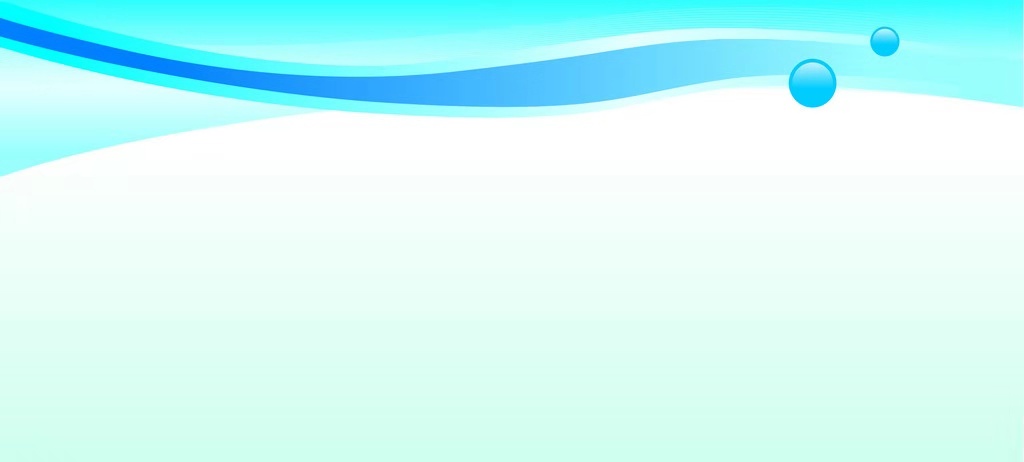 Practice
4. police  an
1. do  tor
5. teach  r
2. far  er
6. n  rse
3. dr  ver
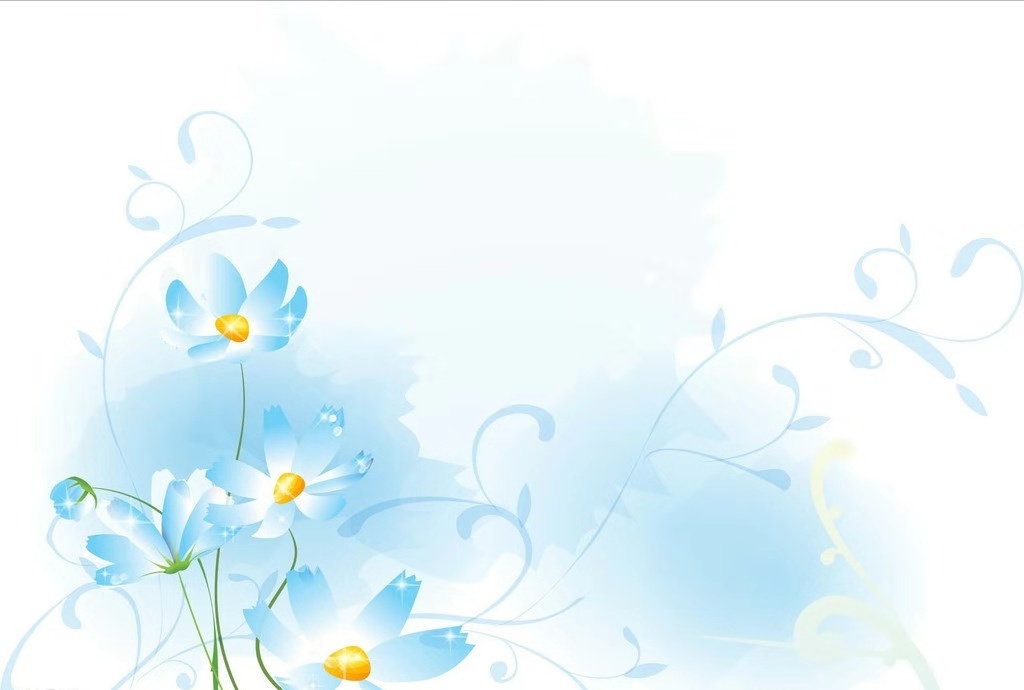 Homework
1.Talk about your families’ jobs.
2.Talk about your dream with your 
partners.